Properties of protein-based ferrihydrite nanoparticles
Stephen Erickson
Trevor Smith
Dr. John Colton
Dr. Richard Watt
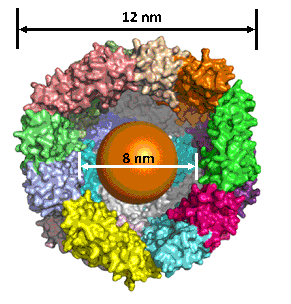 Ferritin
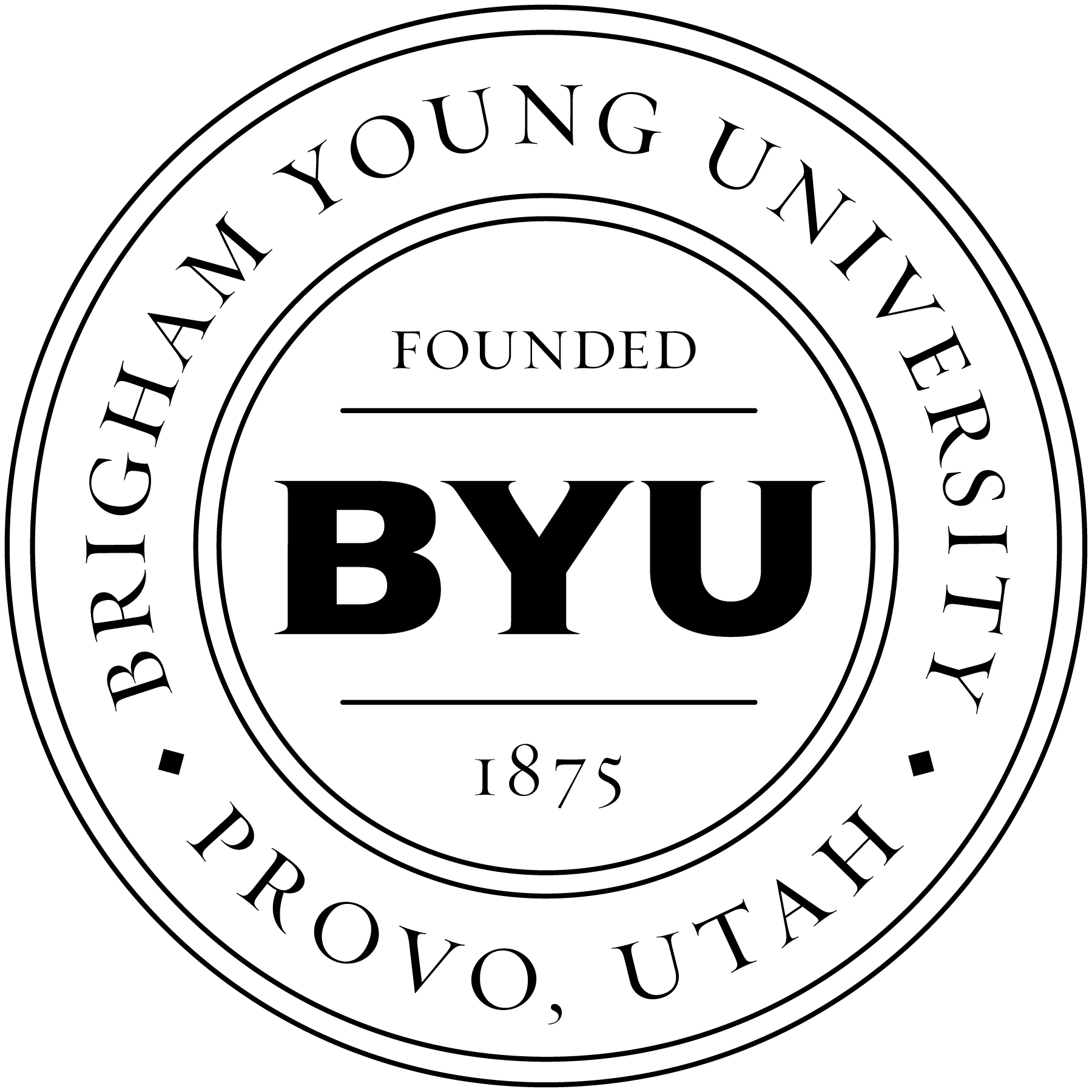 Ferrihydrite
Special thanks to the NSF for funding
Motivation
Previous studies do not agree on the band gap, giving values from 1.1-3.5 eV
Self assembling cores, allows for controlled size and composition
Seek to show tunable band gaps
Useful for light harvesting, detectors, etc
Provide experimental evidence for hypothesized aging effect
Direct and indirect band gaps
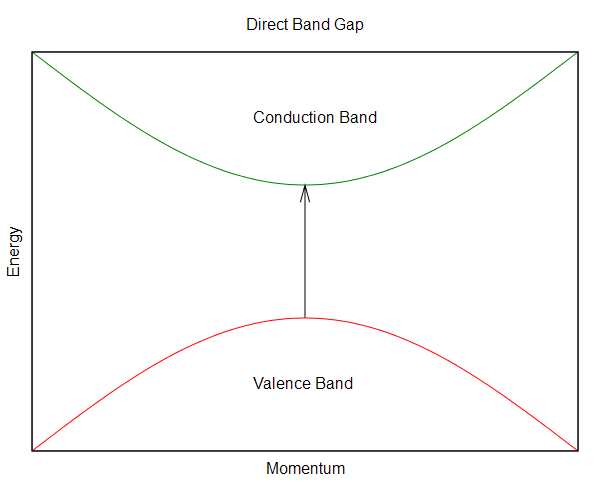 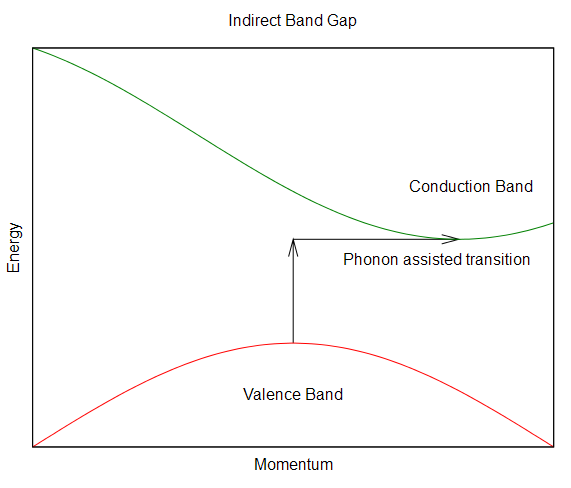 Indirect band gaps require a phonon to be emitted or
absorbed in order to conserve momentum.
Images courtesy of Wikipedia
Experimental setup
Spectrometer
Sample Holder
Xenon Arc Lamp
Lenses
Photodiode
Iris
Chopper
Computer steps through wavelength of spectrometer and records data from lock-in
Ref
Signal
Lock-in Amplifier
Typical raw data
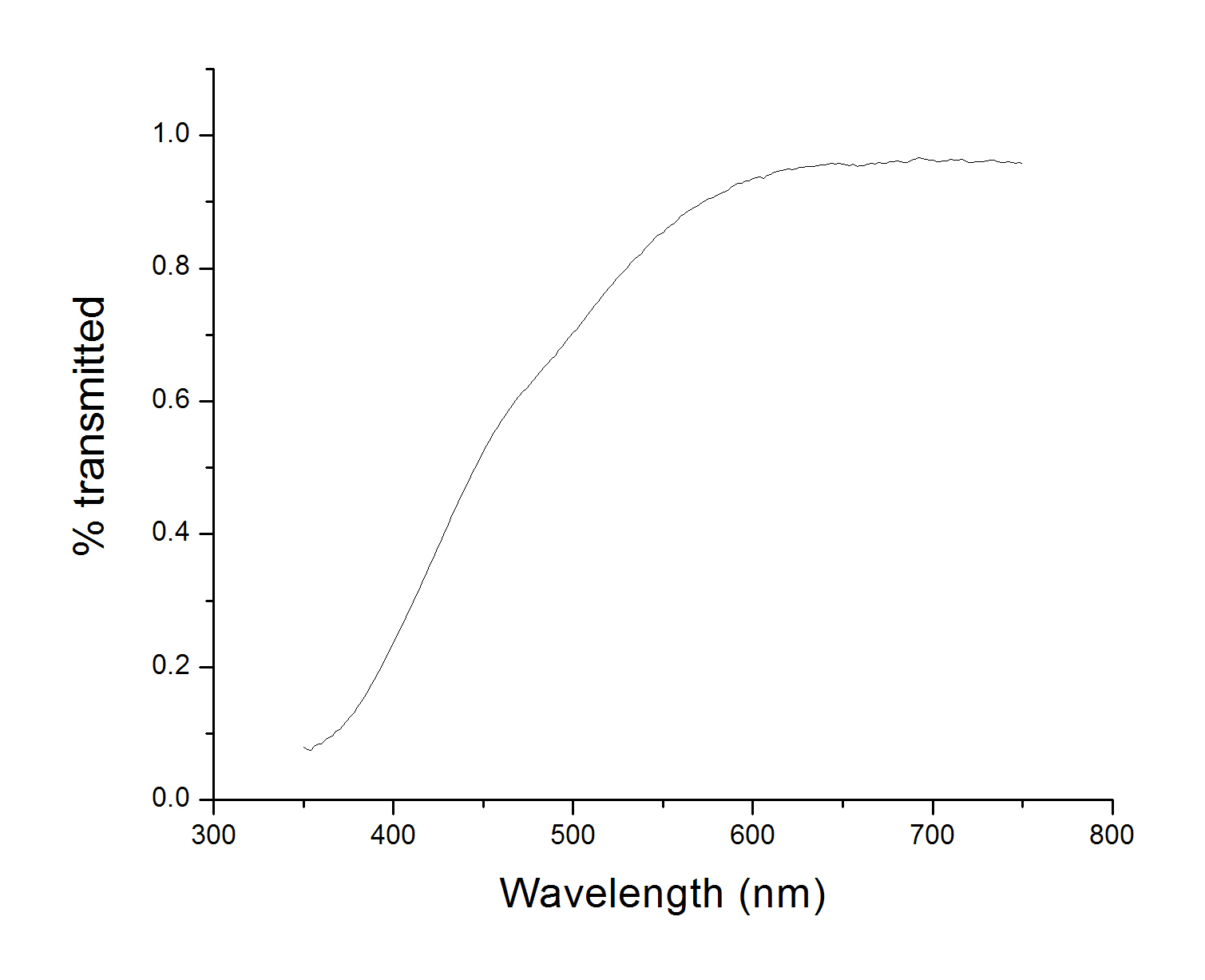 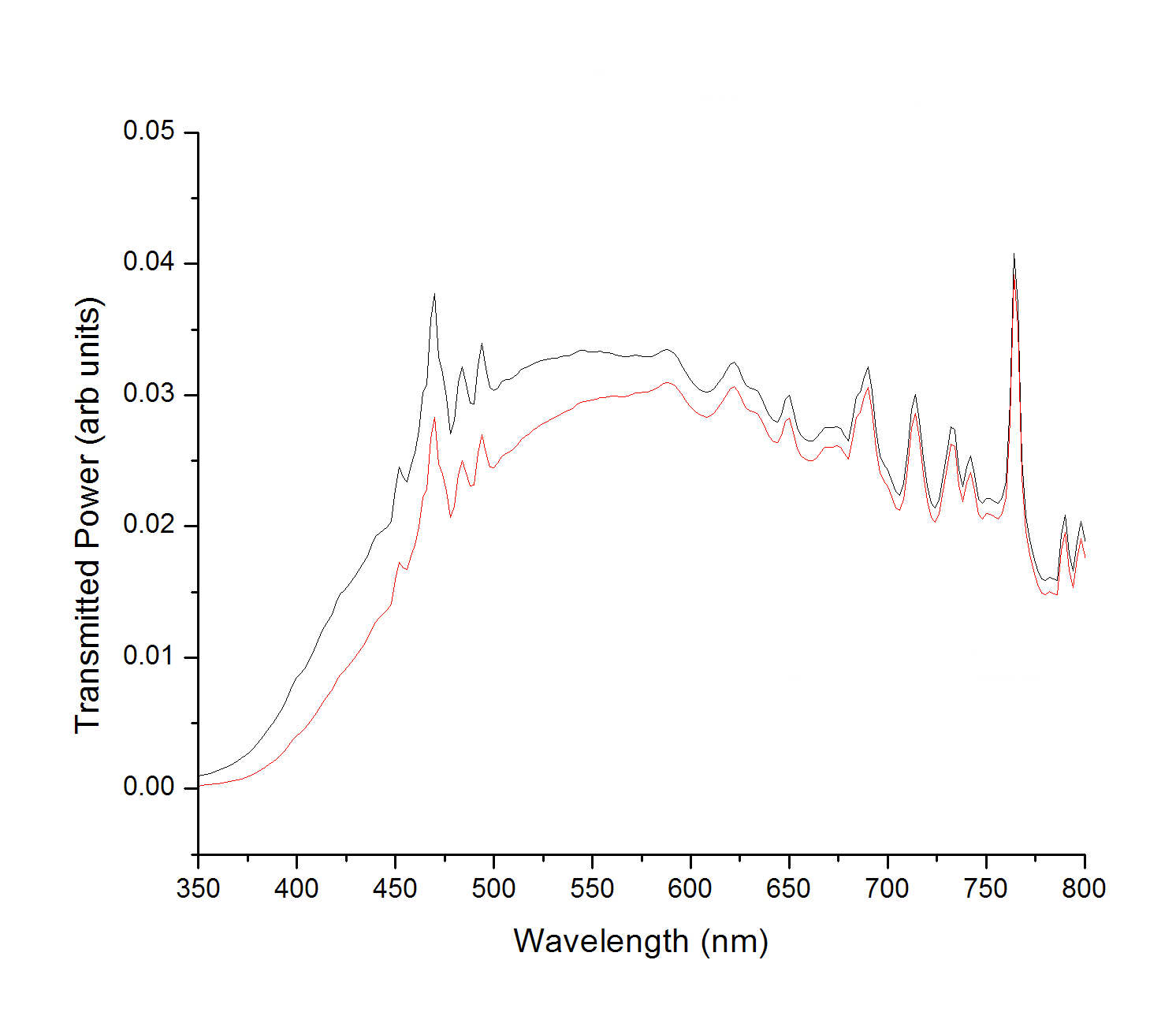 Control
With ferritin
Data analysis
Absorption coefficient α:
direct gap
indirect gap, phonon emitted
We arrive at the band gap by plotting α2 and α1/2 versus 
phonon energy then extrapolating a linear fit to the x-axis
Extrapolating band gaps
Indirect gap
Direct transition
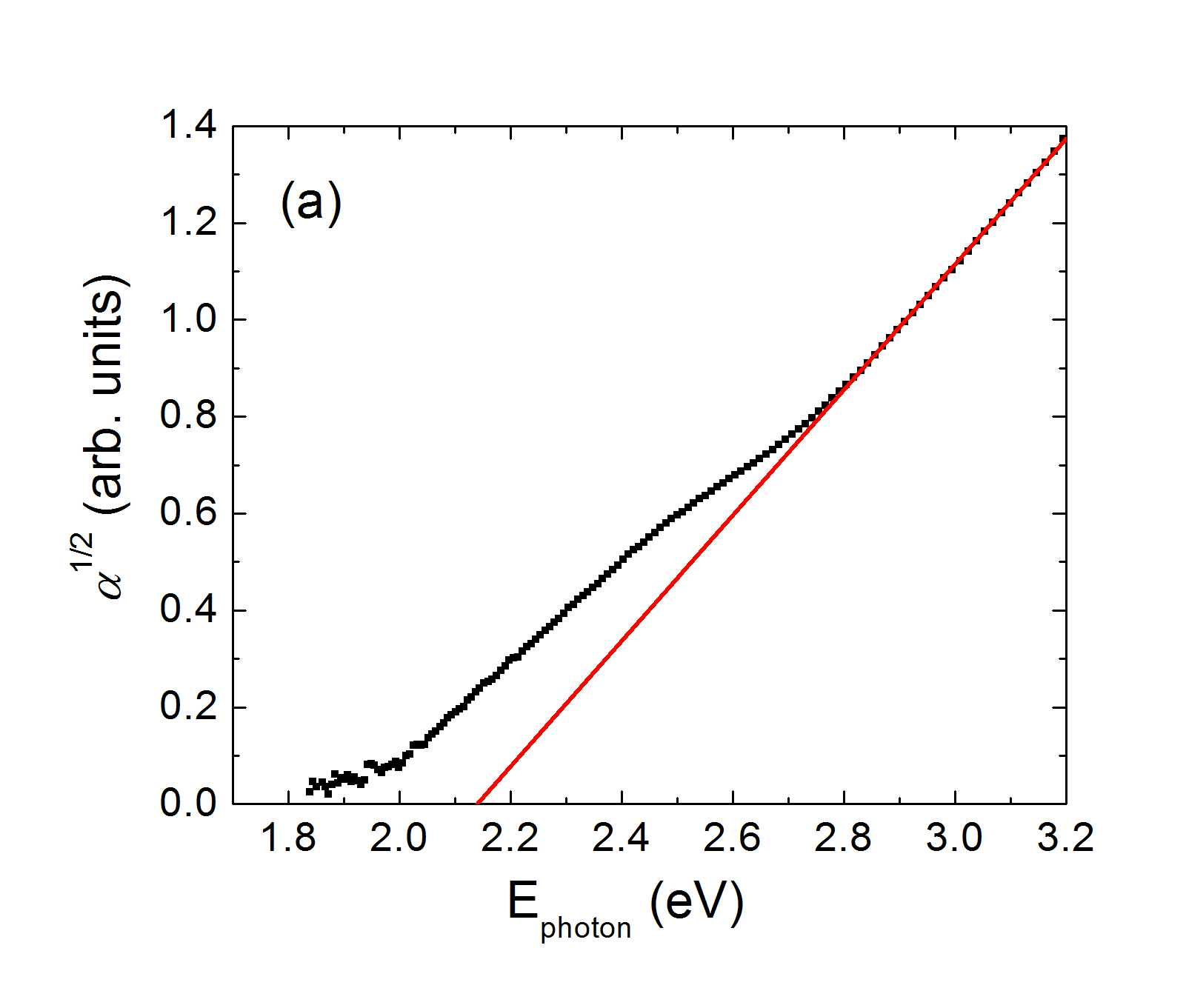 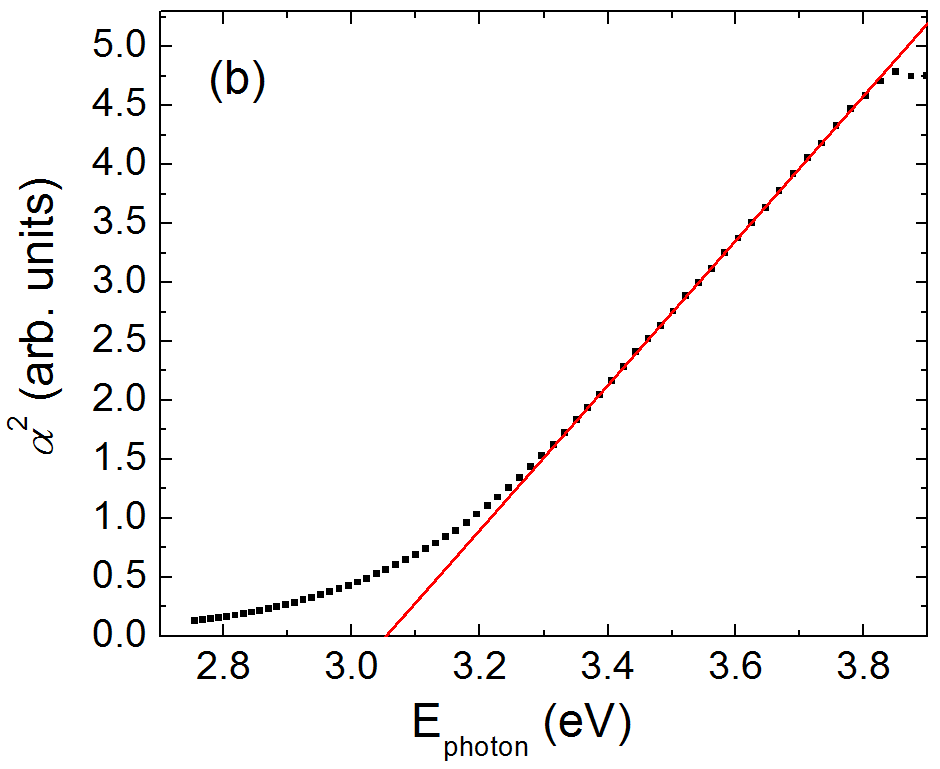 Possible band structure
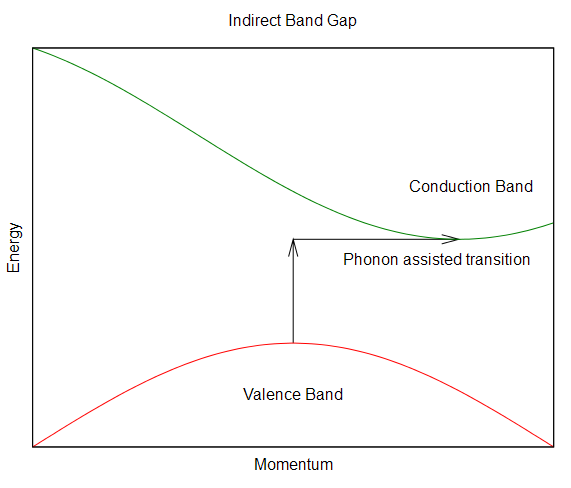 Different core sizes
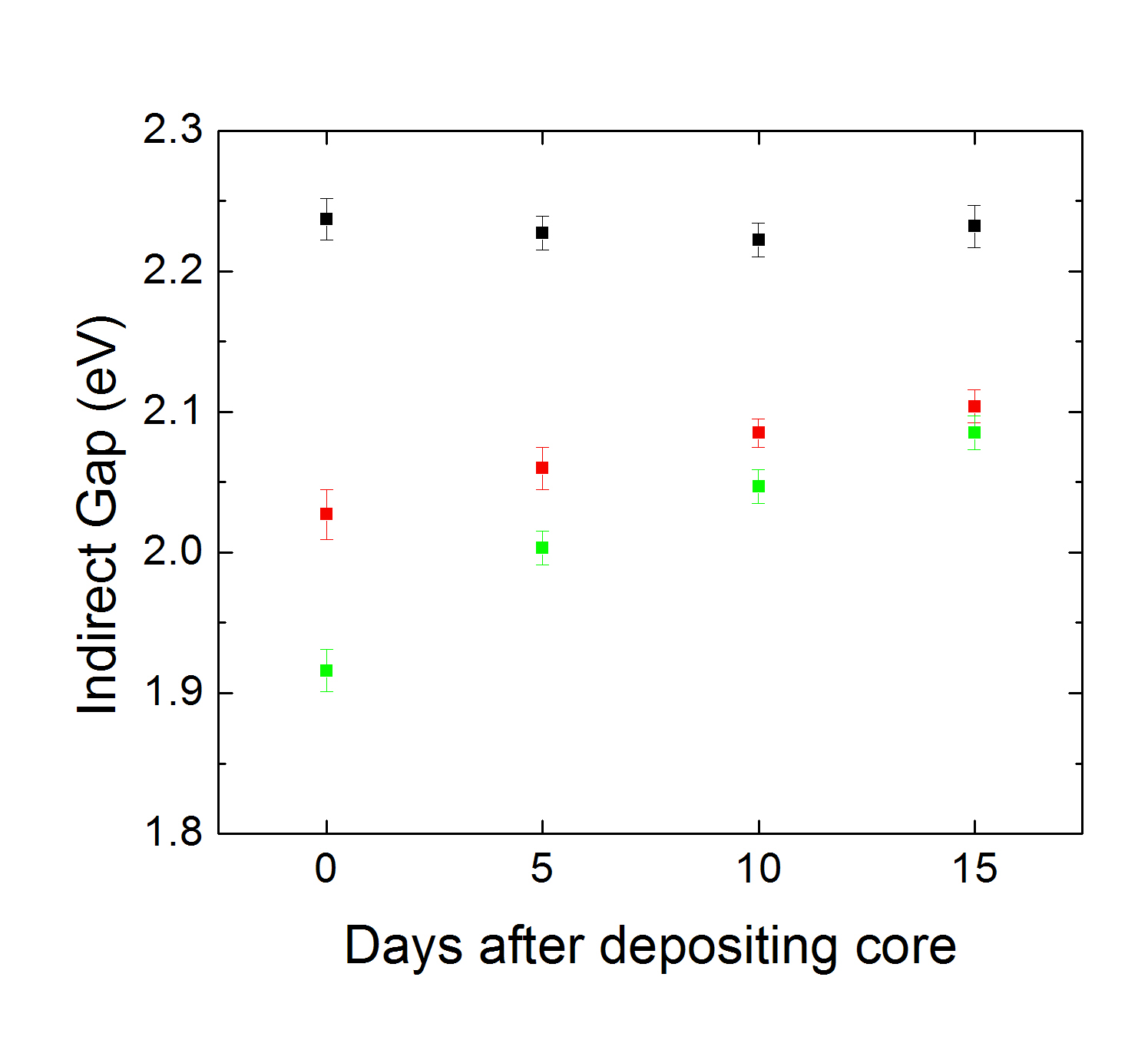 Smaller particle 
  → larger gap

Core crystallizes 
 with time
500 Fe atoms
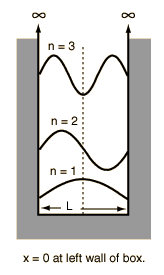 1000 Fe atoms
1500 Fe atoms
Image courtesy
http://hyperphysics.phy-astr.gsu.edu/hbase/quantum/imgqua/pbox1.gif
Different core sizes – direct transition
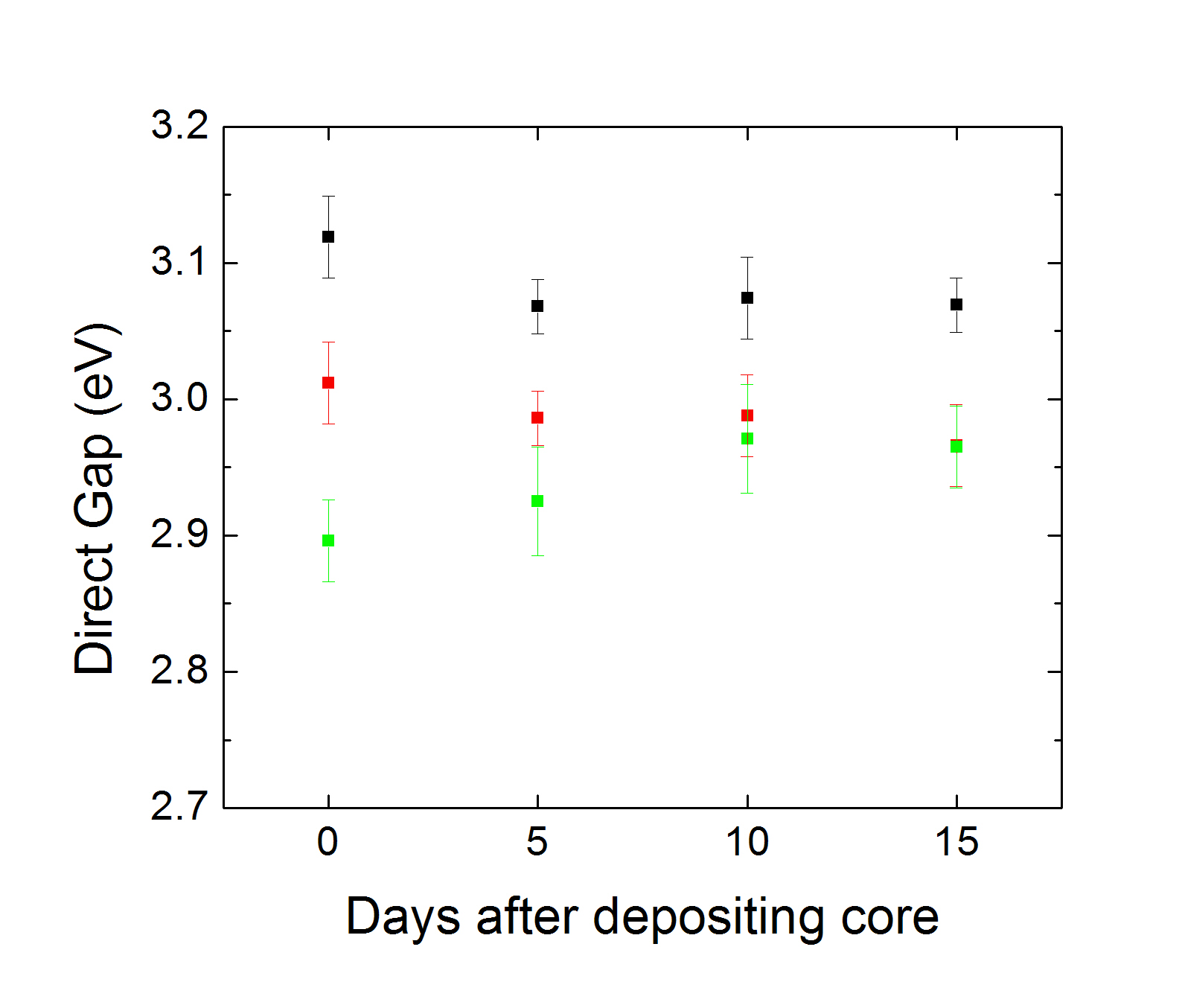 500 Fe atoms
1000 Fe atoms
1500 Fe atoms
Summary
Reconciled previous band gap studies
Showed tunable band gaps through different particle sizes 
Provided first experimental evidence of theorized aging effect
Future experiments will focus on demonstrating even greater control over the band gap through different mineral cores, like Co, Mn, Ni, etc.